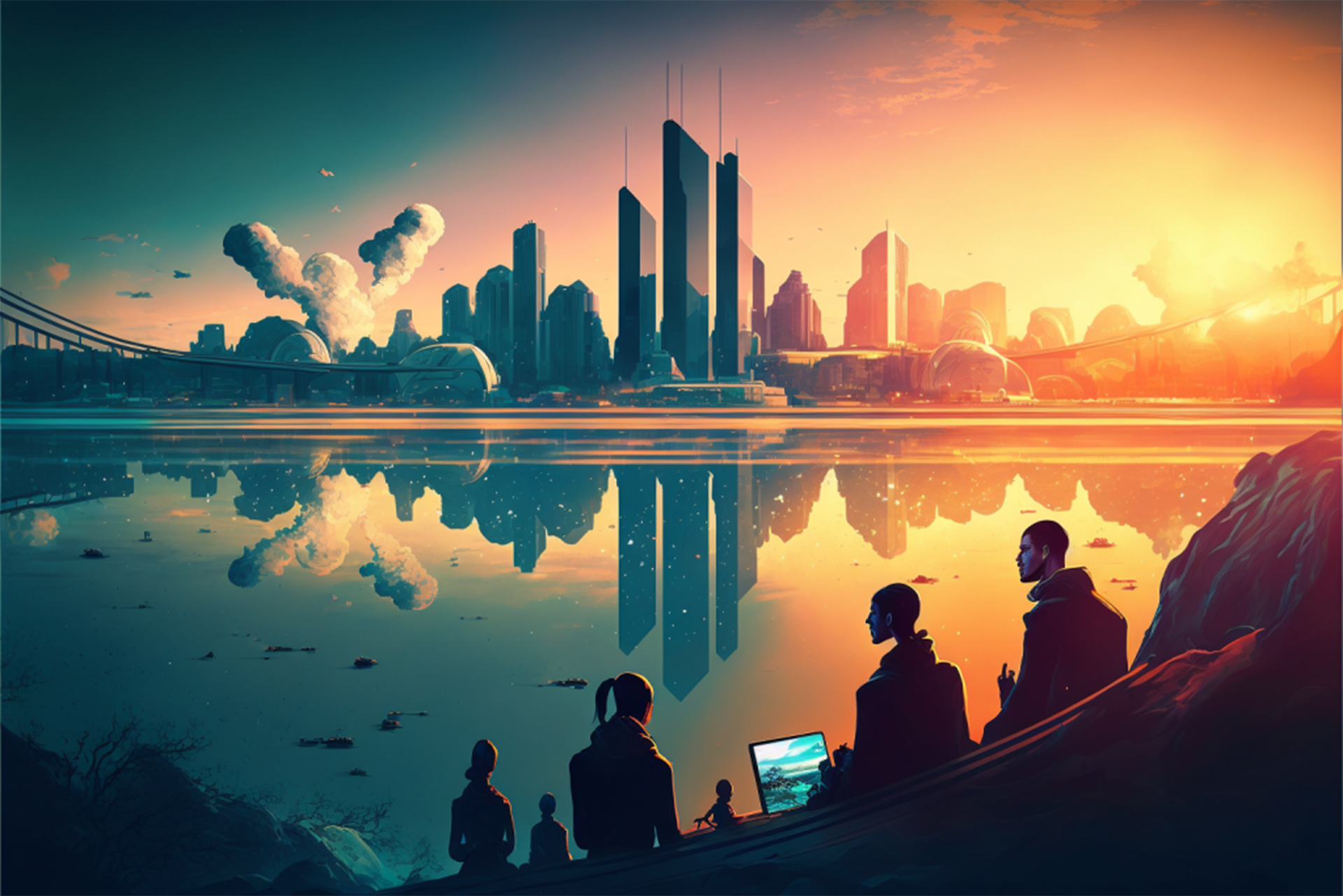 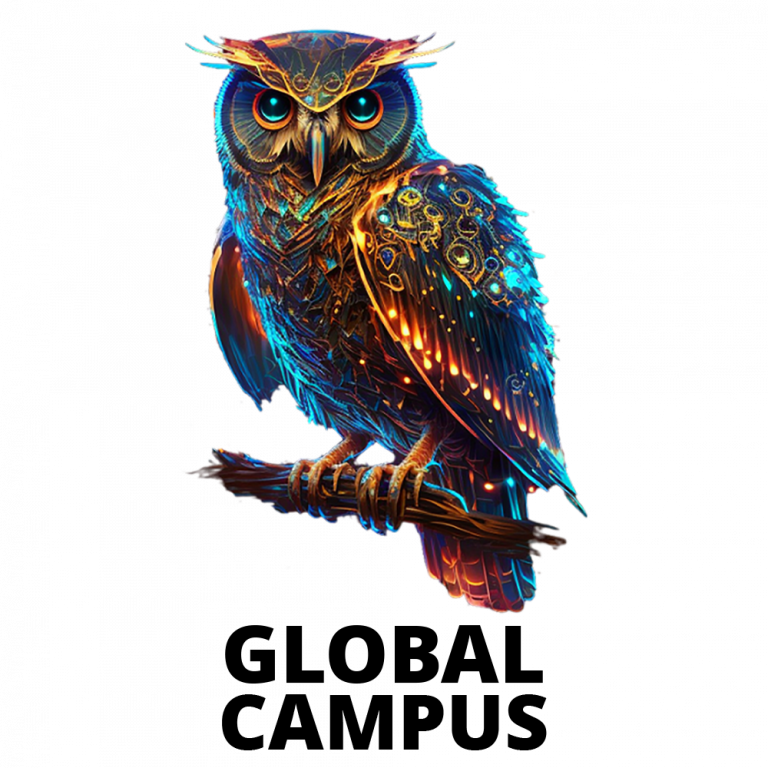 Re-imagining online learning 
at Global Campus
Viikki 24.11.2023
Ulla Hemminki-Reijonen
Director, MOOC Center
Project Lead, Global campus
University of Helsinki
1
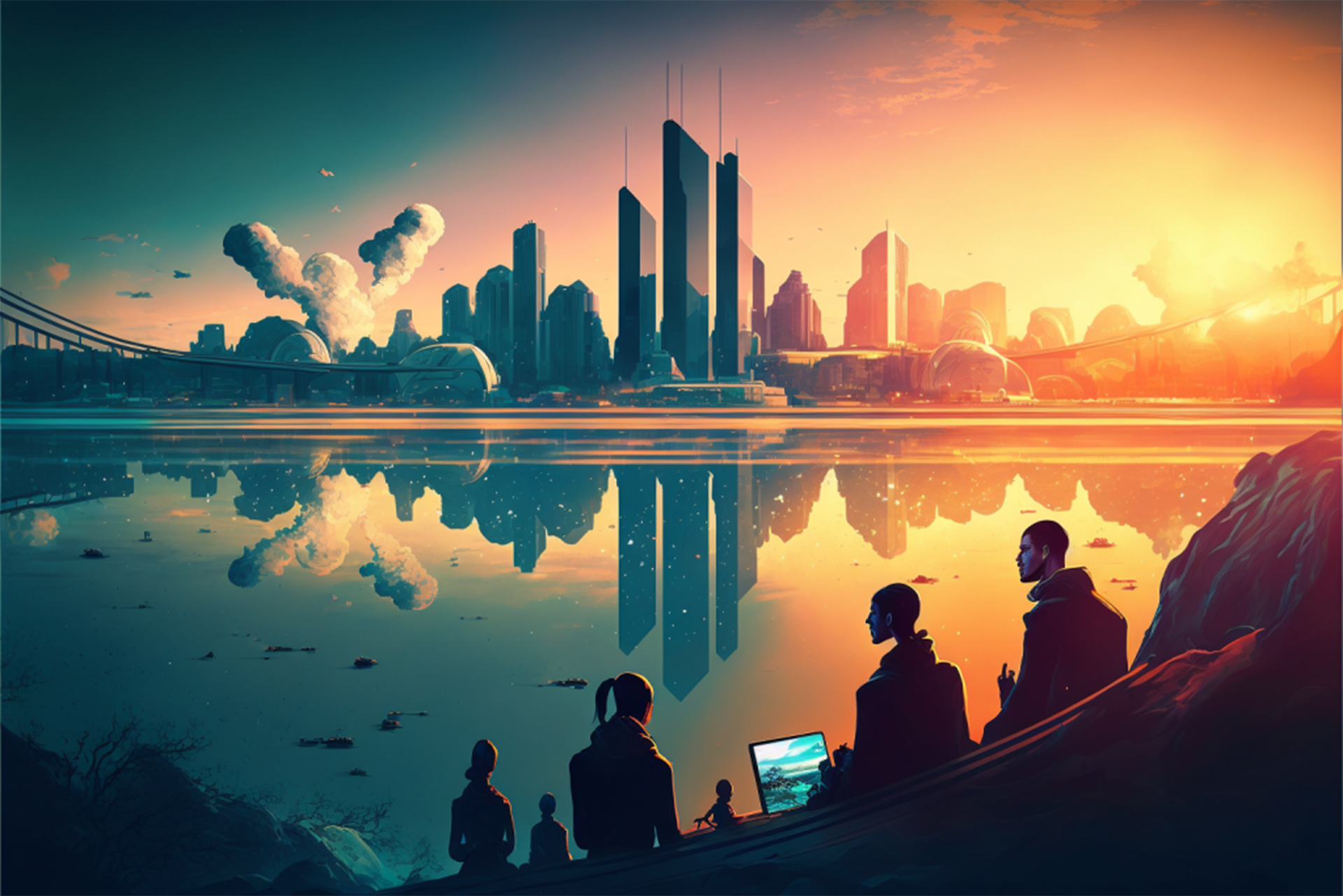 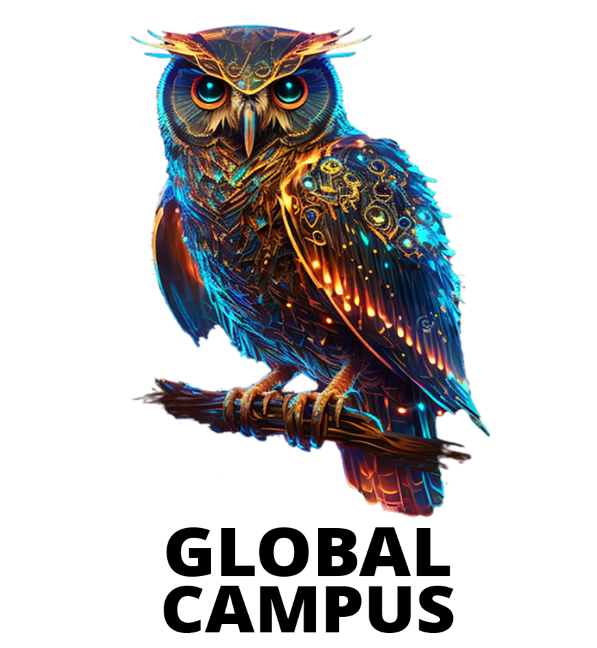 ”Start-up inside the university”
2022-2024
Team of 9, including 4 students
Creating a platform for bold EdTech experiments (XR&AI)
Helping faculties to open education in English, in an innovative way
Ulla Hemminki-Reijonen
9.11.2023
What we do at global campus?
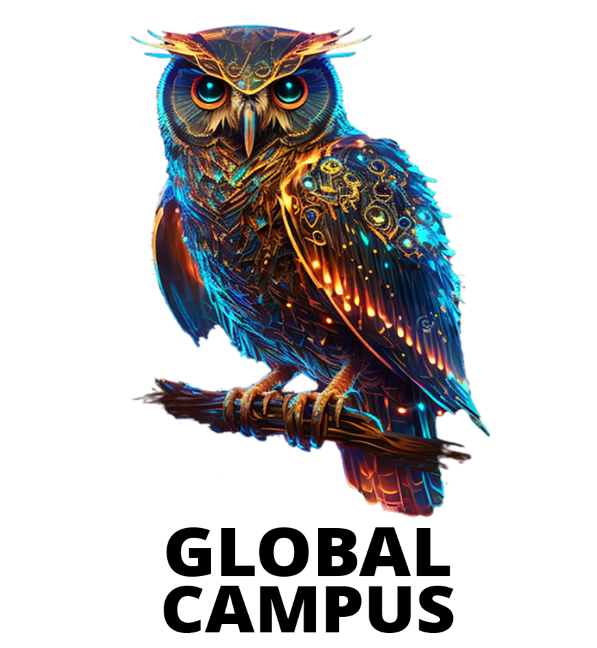 24/11/2023
3
Global campus / Ulla Hemminki-Reijonen
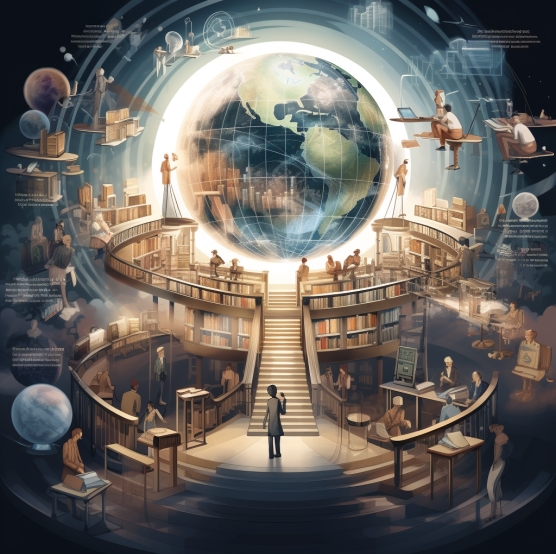 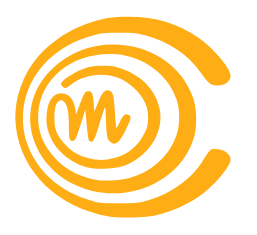 MOOC Center
Knowledge and Learning are for Everyone.
www.mooc.fi
Create your MOOC now and get help!
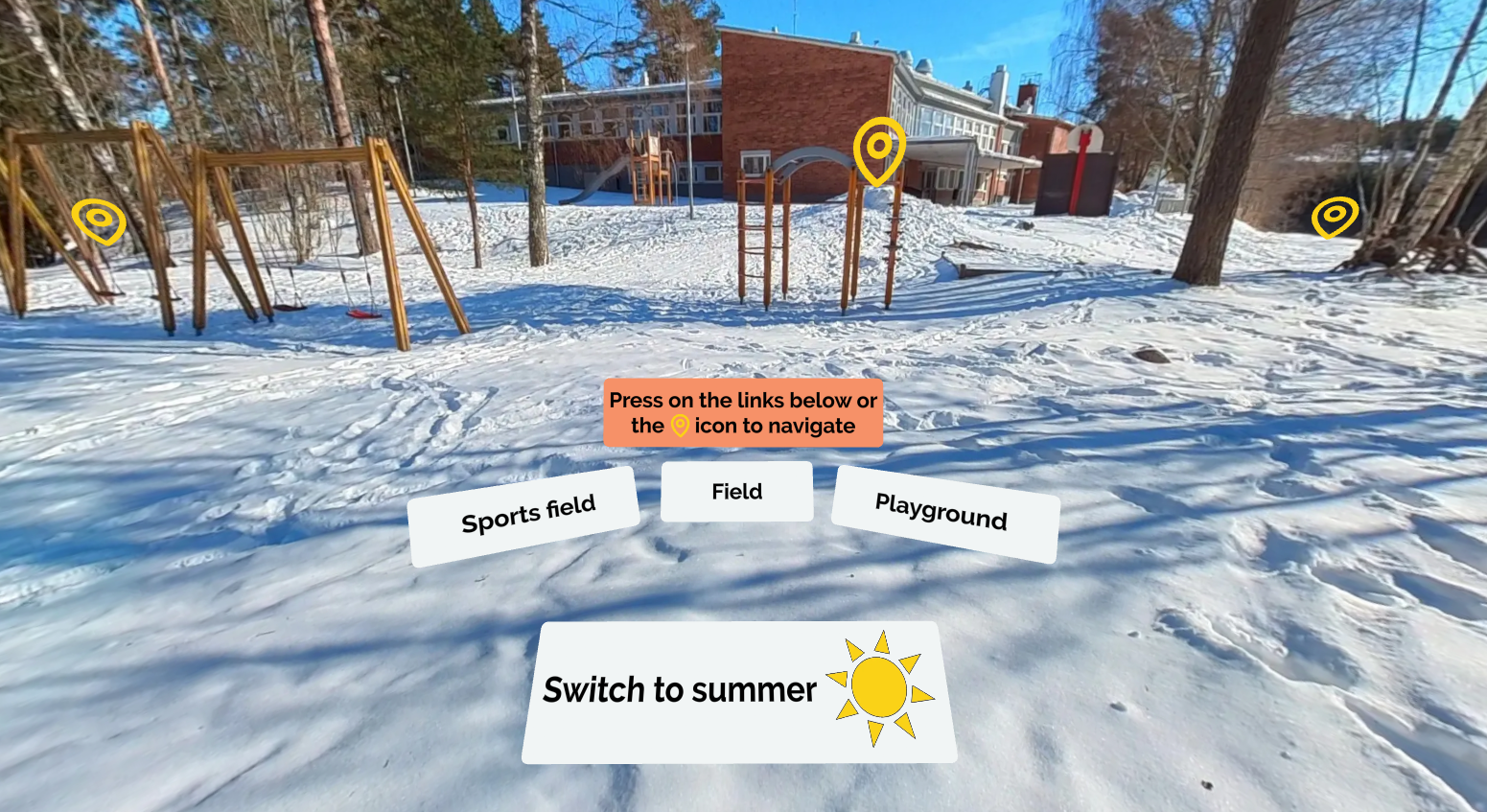 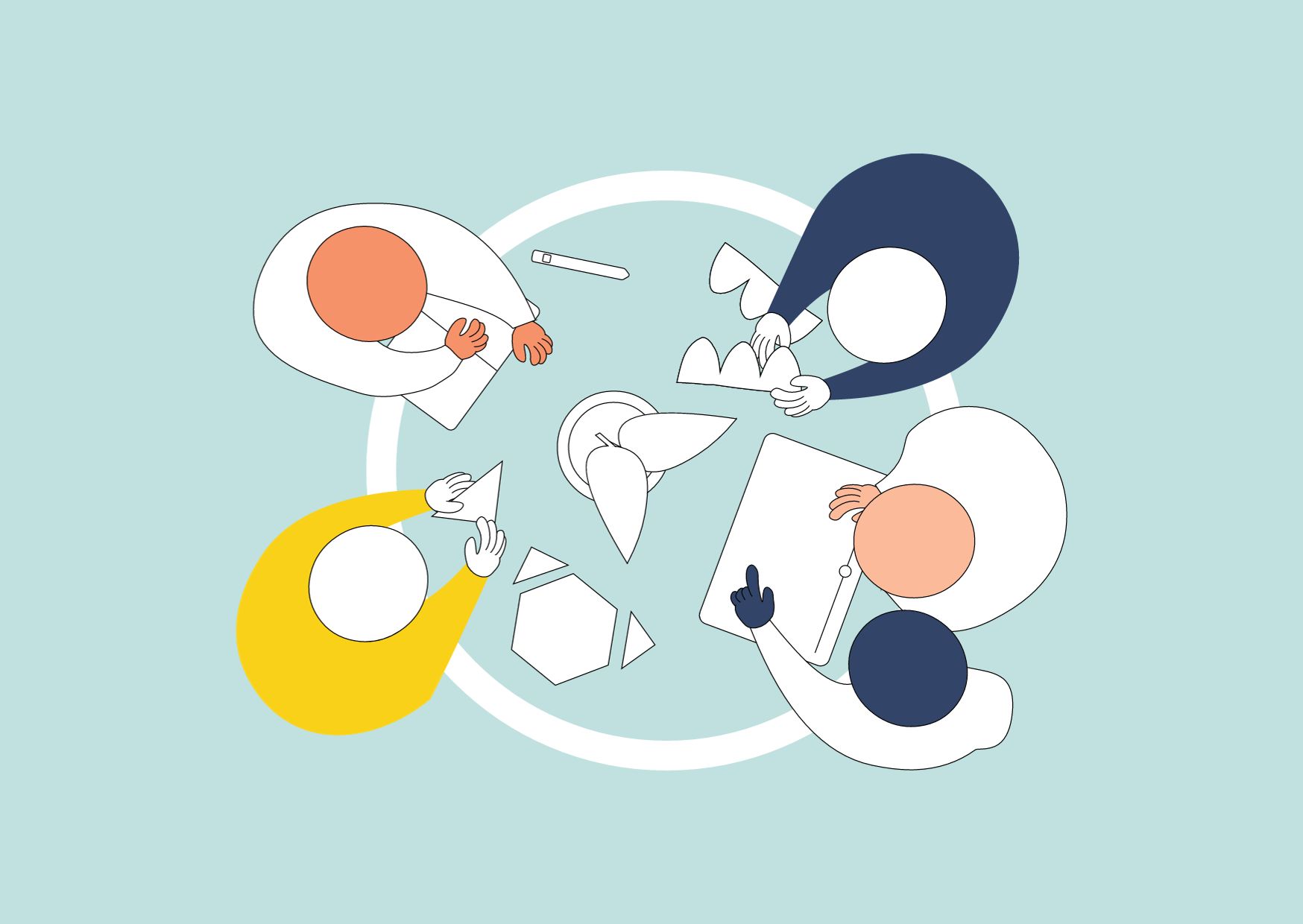 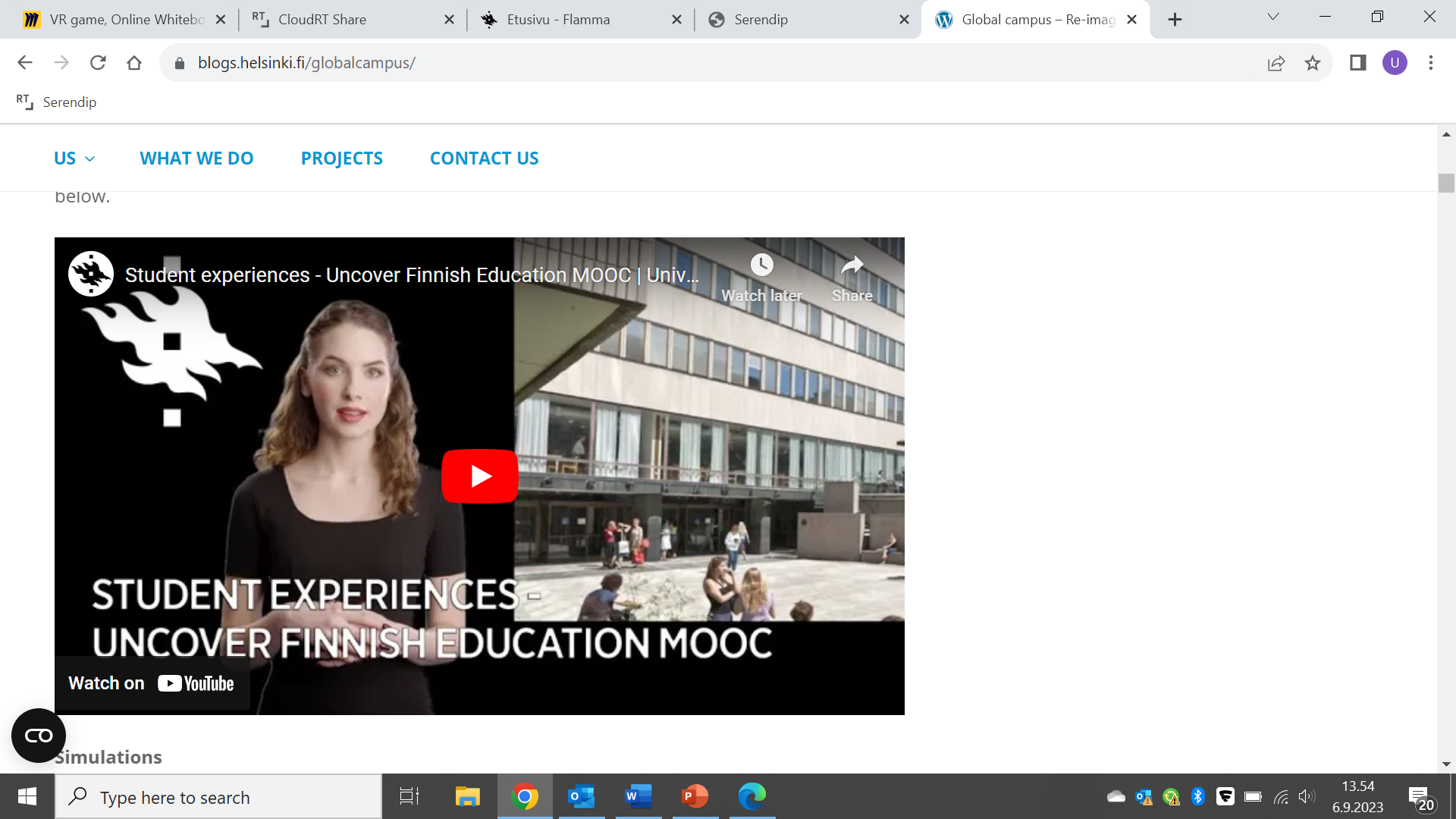 Uncover Finnish Education MOOC  launched in August with VR simulations and AI videos at mooc.fi
24/11/2023
5
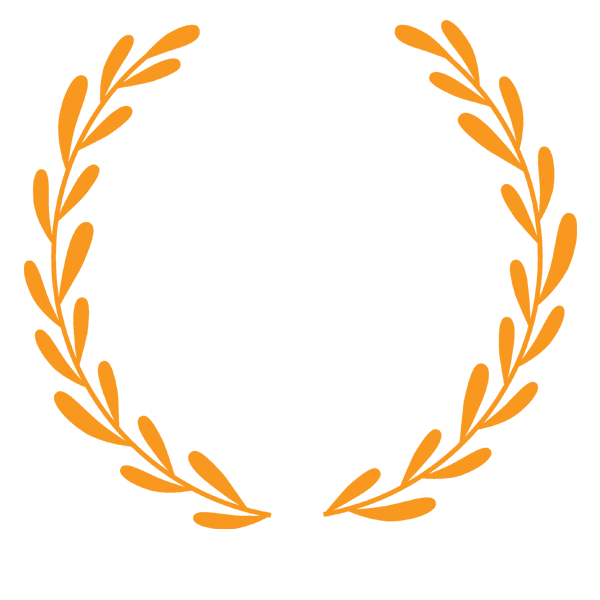 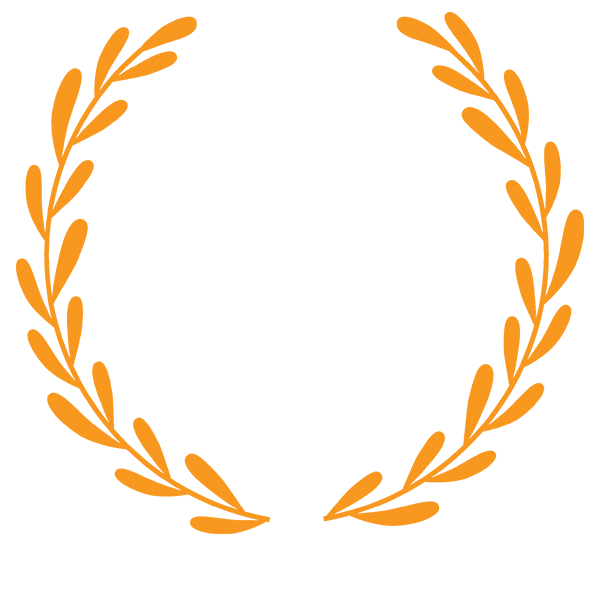 22.9.2020
6
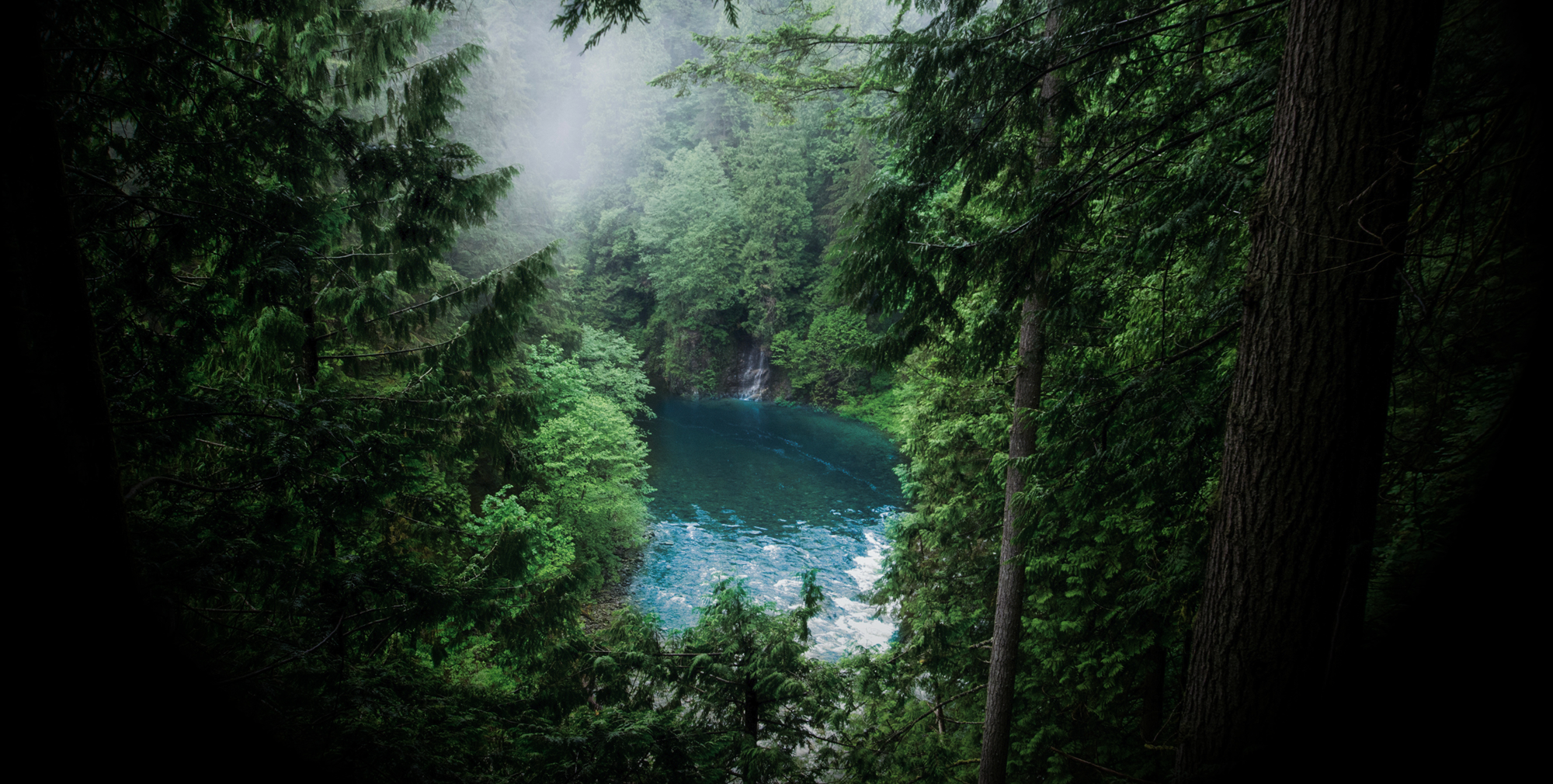 The pedagogical framework combines
24/11/2023
Serendip VR Game
7
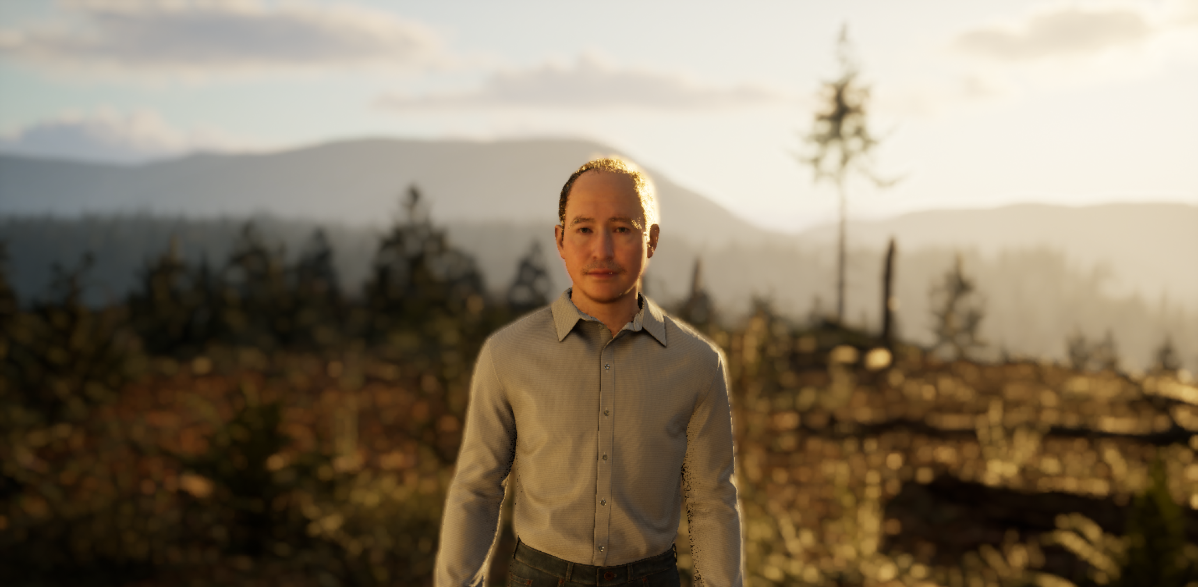 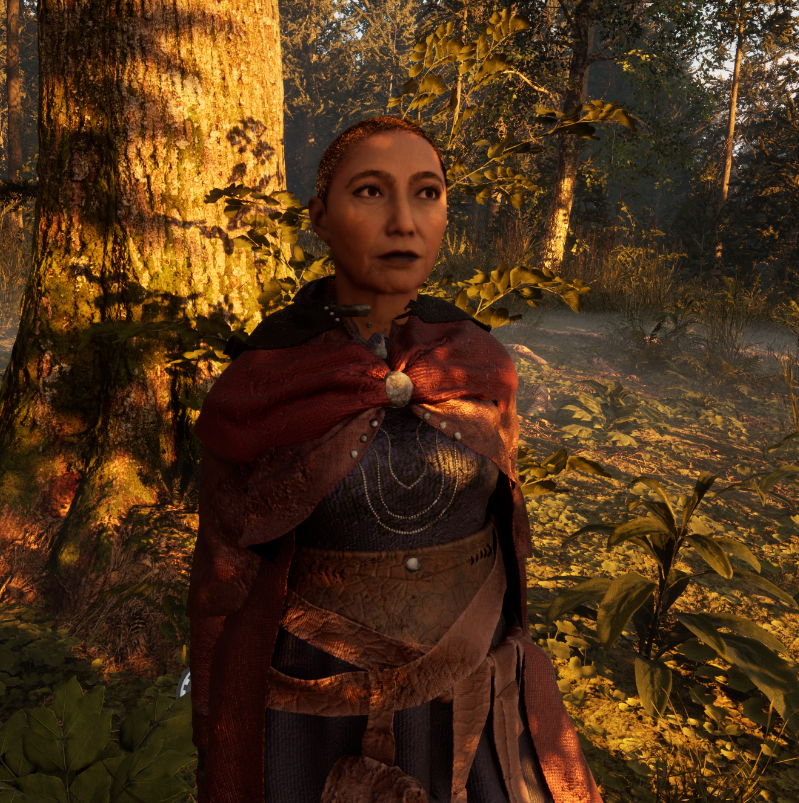 Discuss with AI-powered characters
AI characters are designed to fulfill different pedagogical purposes and learning content such as: 
Playing local people, enabling perspective-taking with different cultures and stakeholders
Helping students in doing tasks, such as creating their future vision
8
Ulla Hemminki-Reijonen
9.11.2023
Four episodes
Based on the tipping elements of the earth´s climate system.
Each has its own virtual environment, people, content, challenges, final task. In each episode, different disciplines are covered and different sustainability competencies are being developed. 

The four episodes will form a university course with credits.

More information: www.serendip.fi
Ulla Hemminki-Reijonen
9
9.11.2023
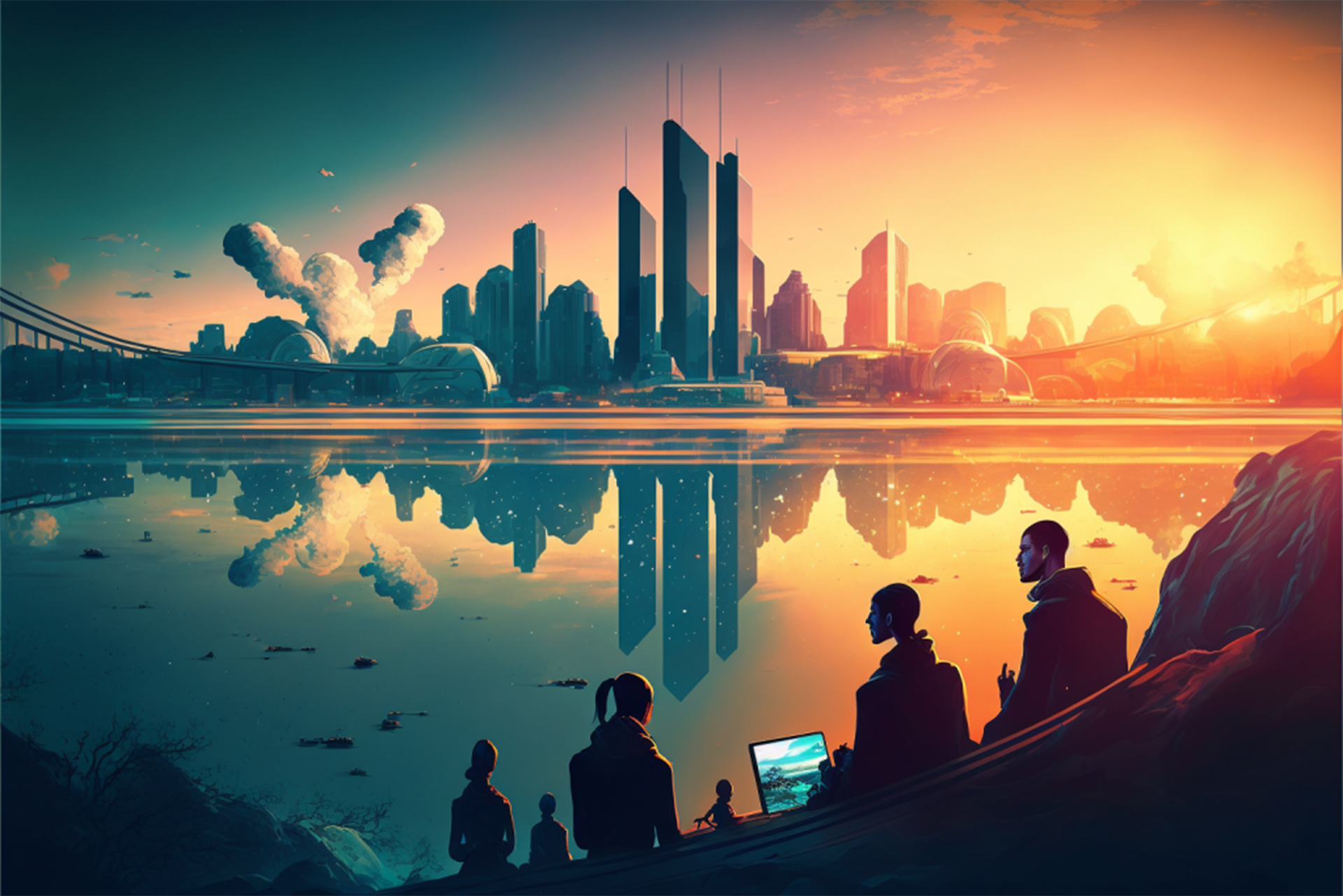 For more information, please follow our blog:

https://blogs.helsinki.fi/globalcampus/
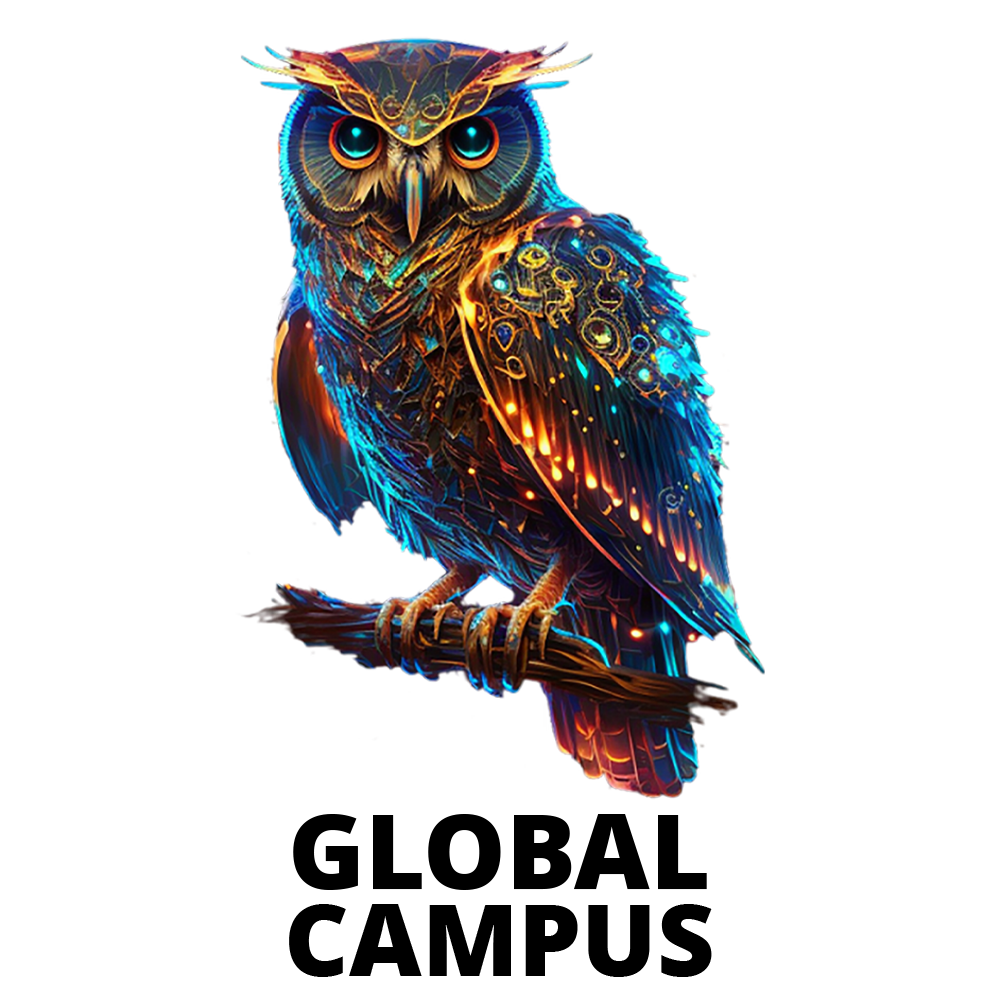 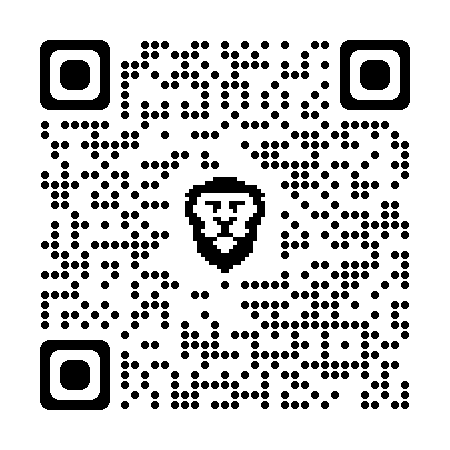 Global Campus
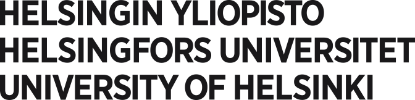